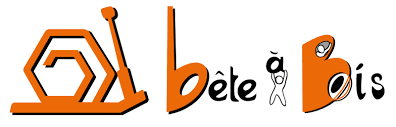 « Laboratoire ludique du geste »
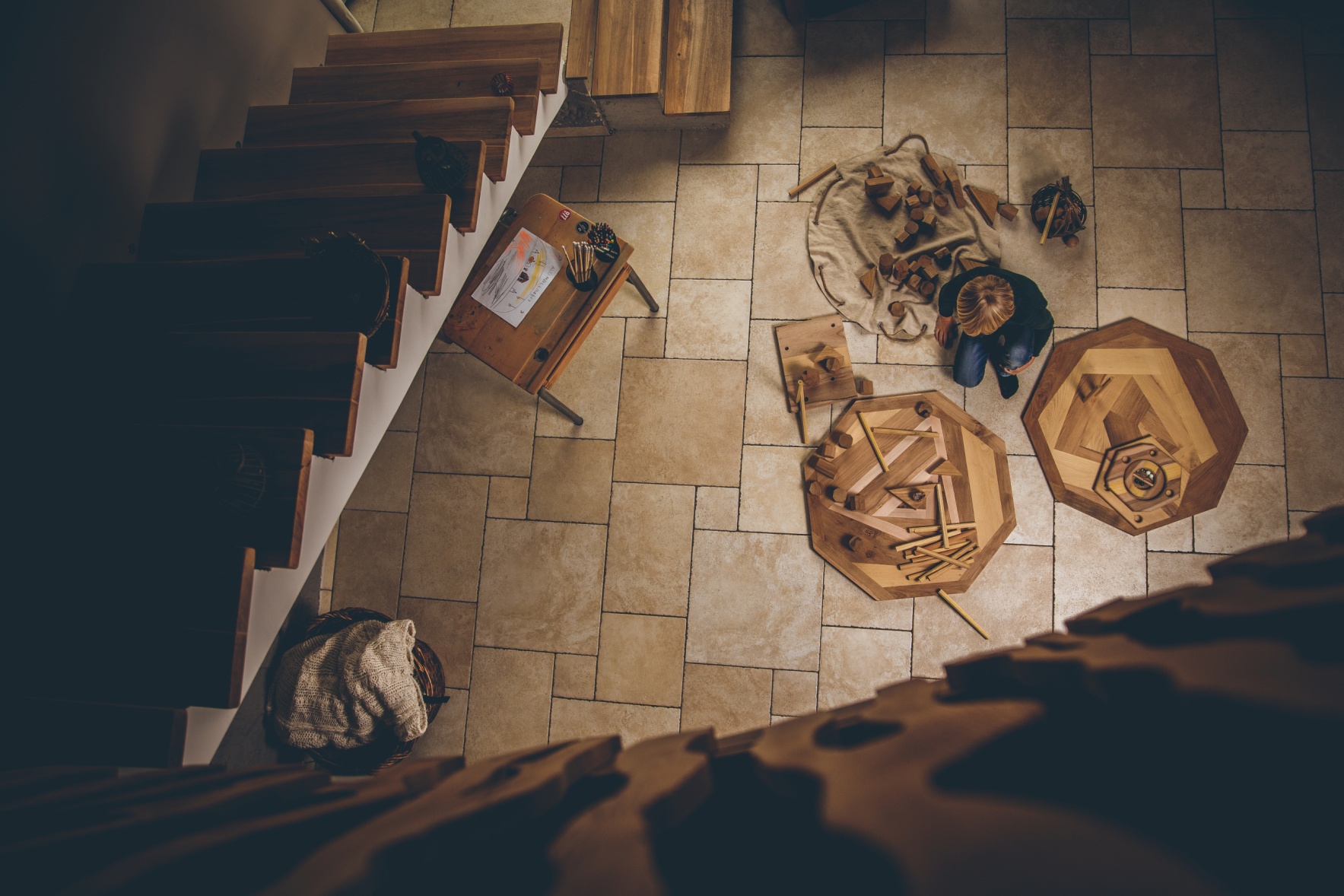 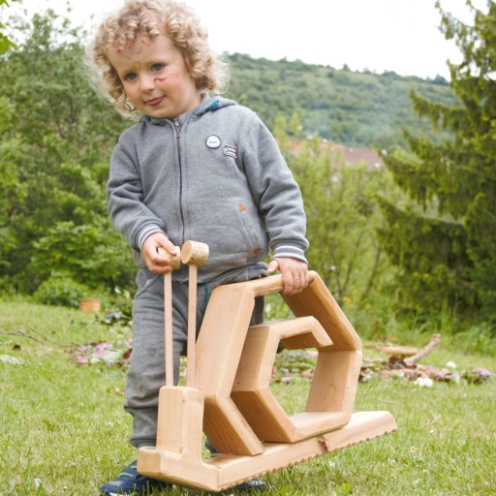 Parcours Coopératifs
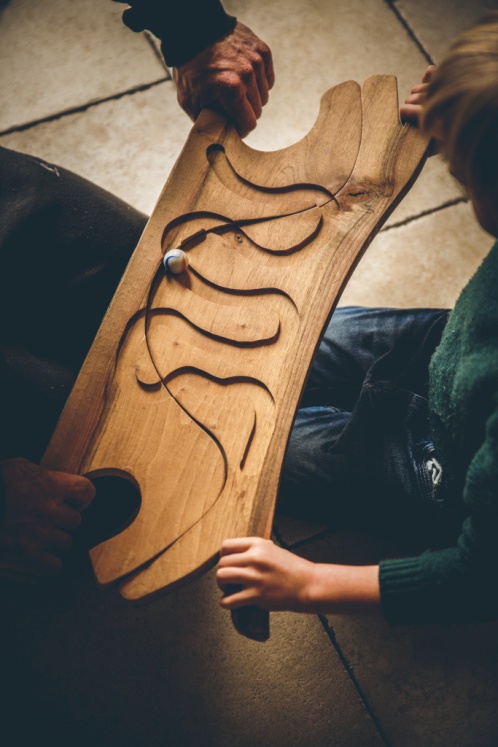 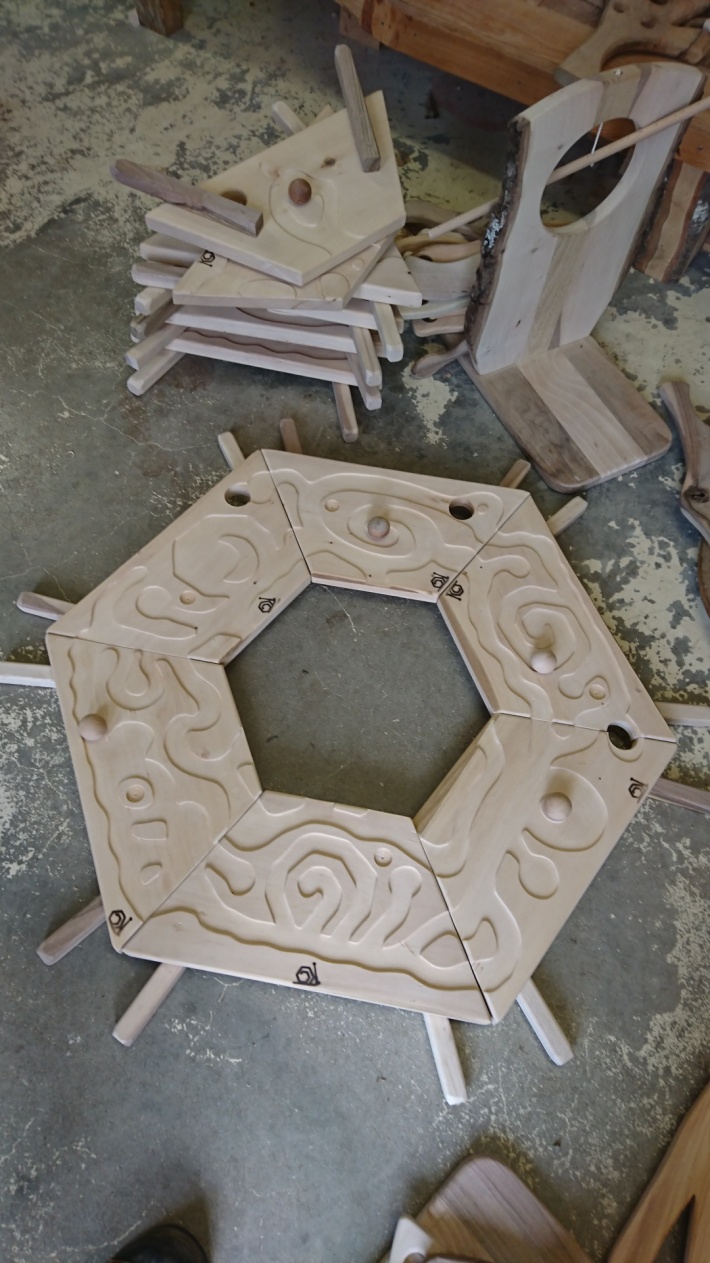 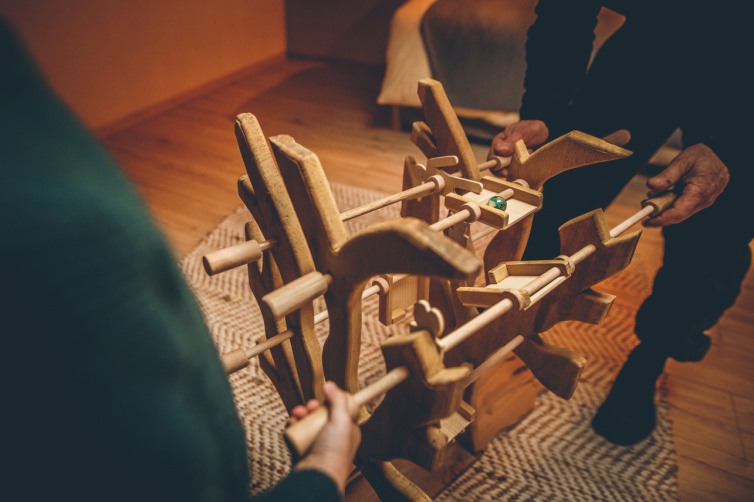 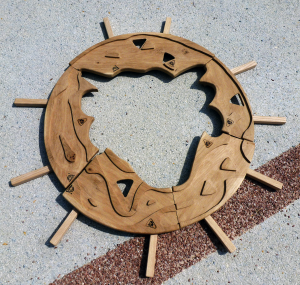 Equilibre
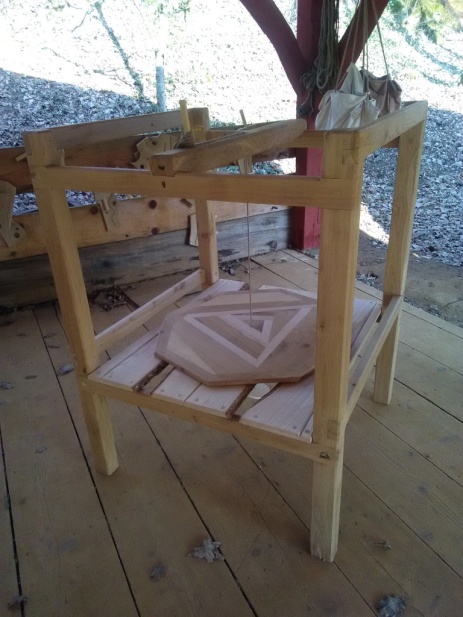 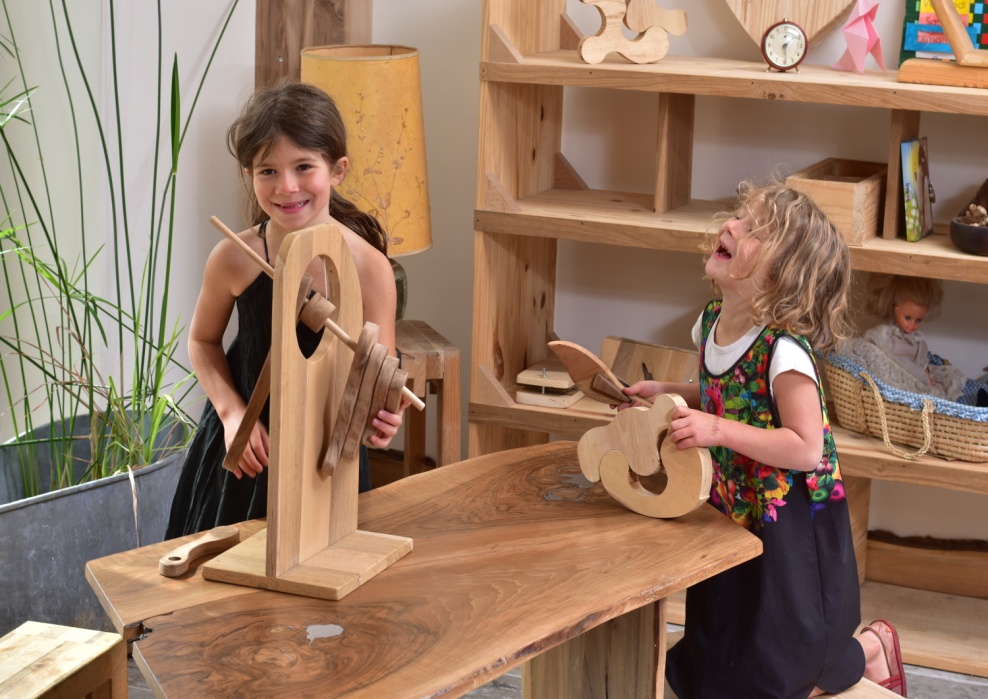 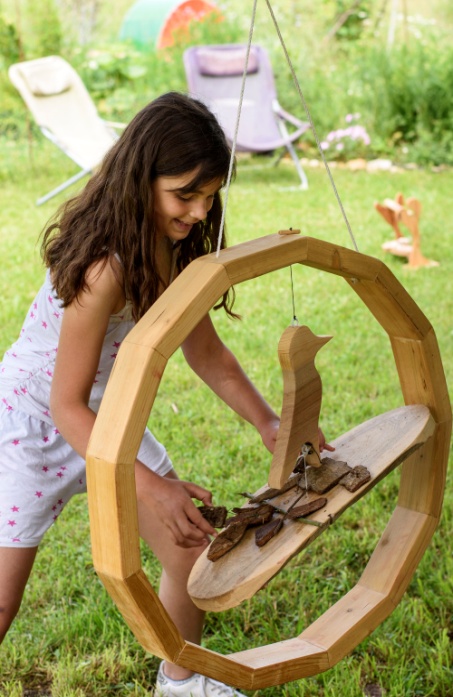 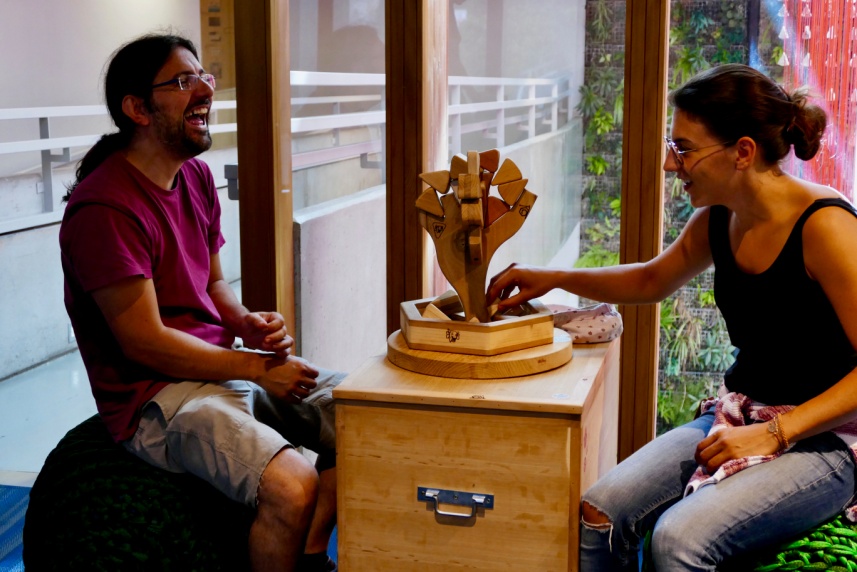 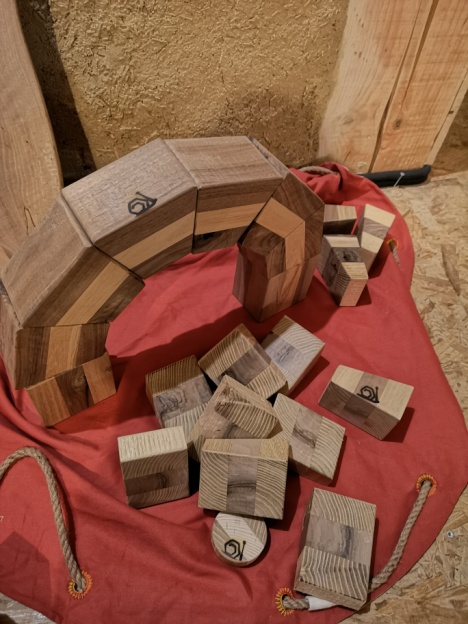 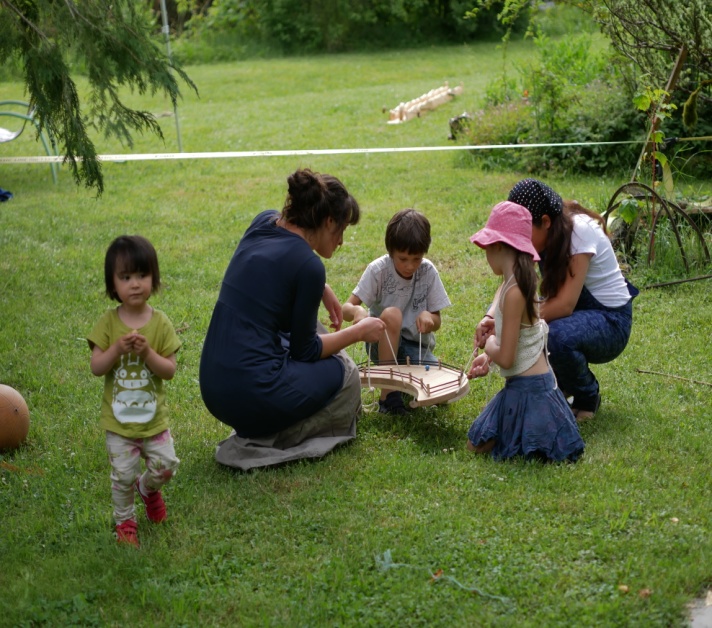 Créativité / Construction
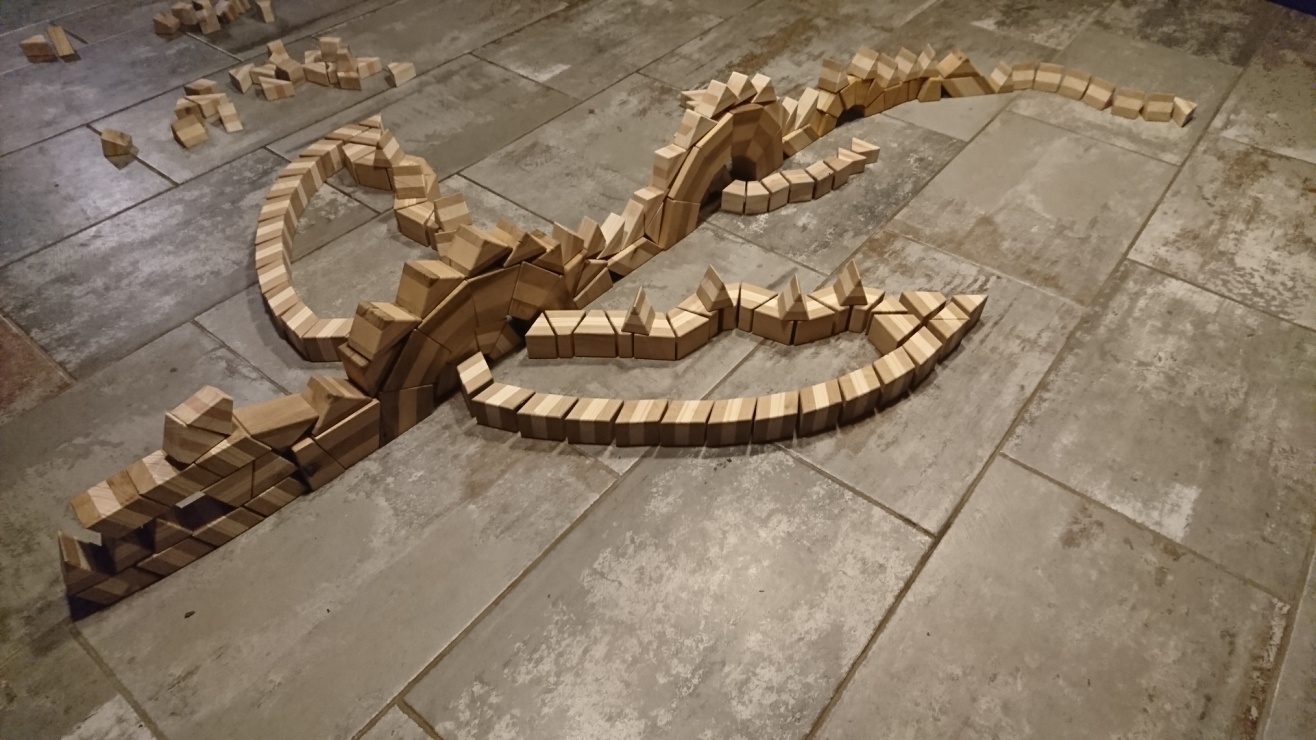 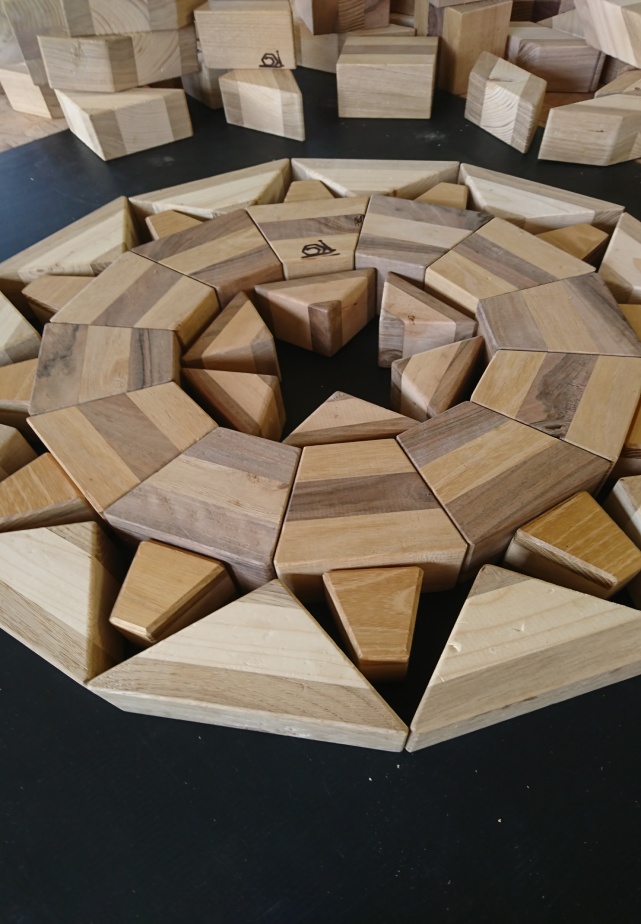 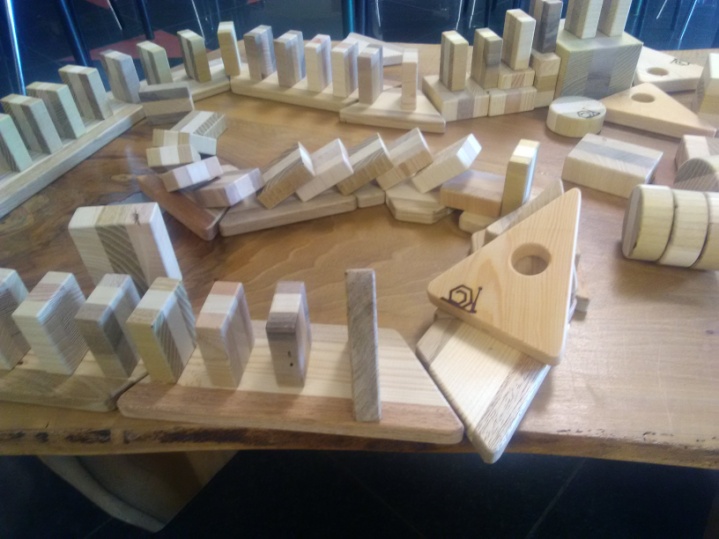 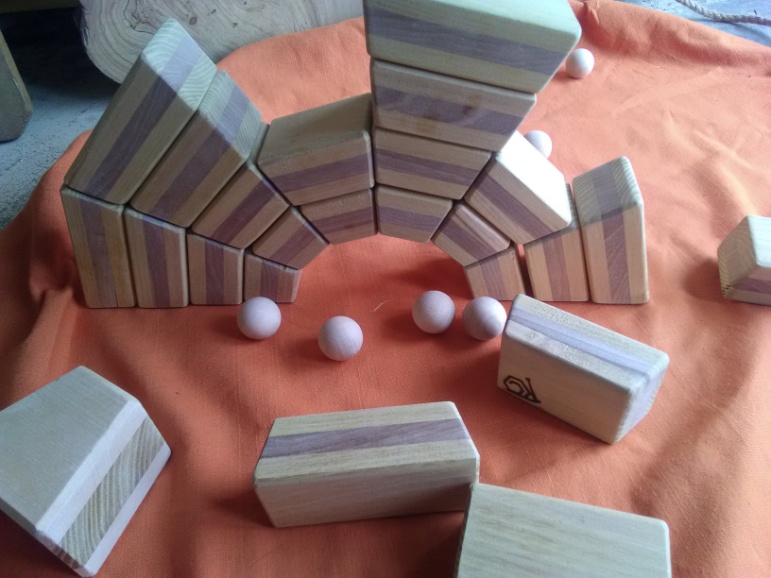 Jeux XL coopératifs / motricité fine
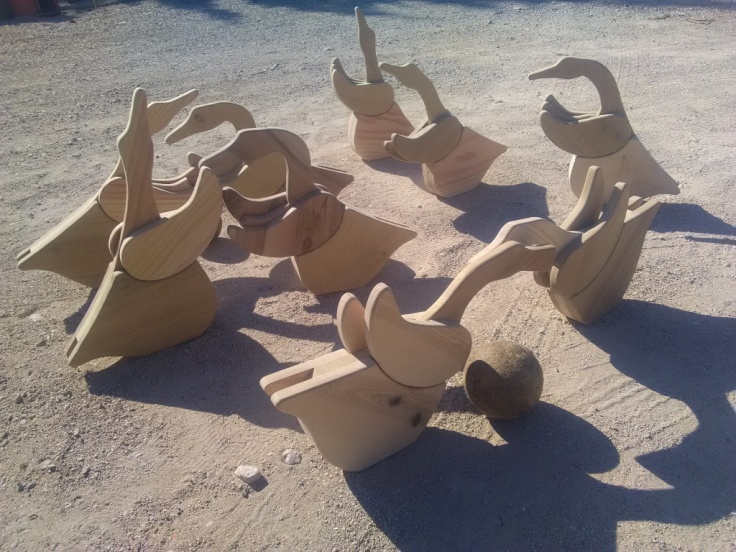 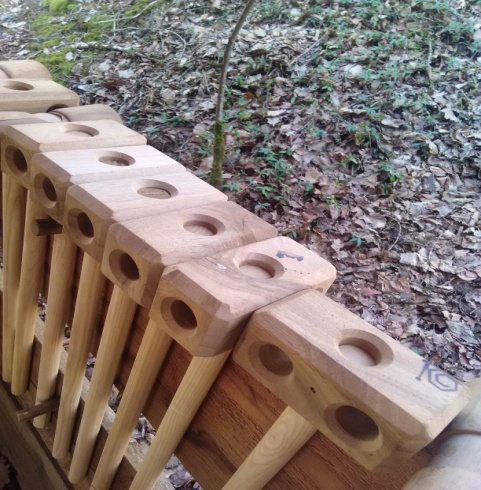 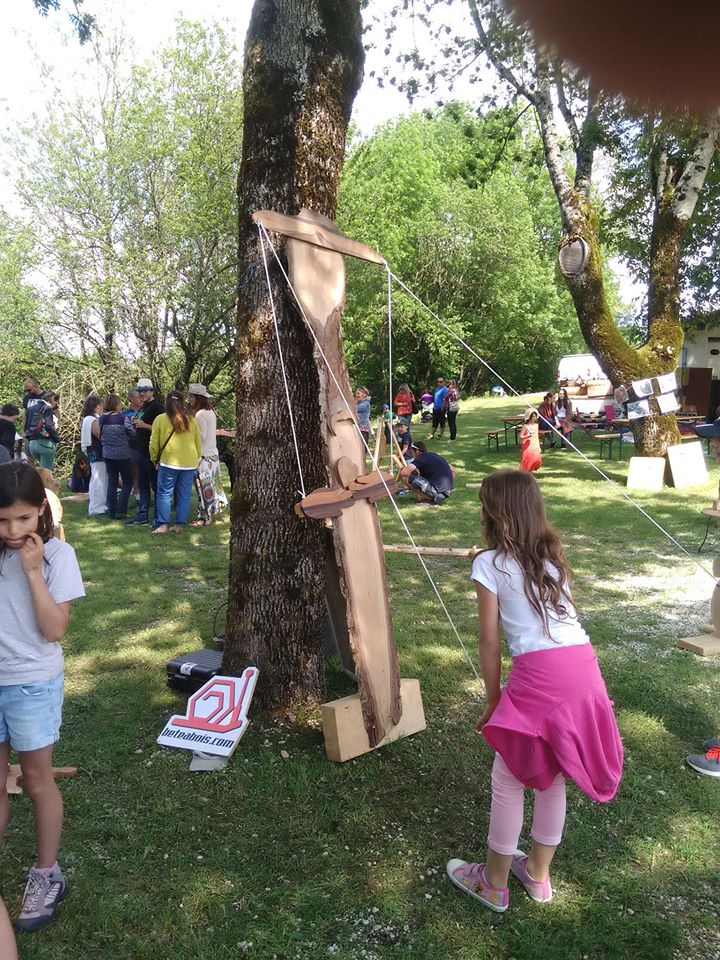 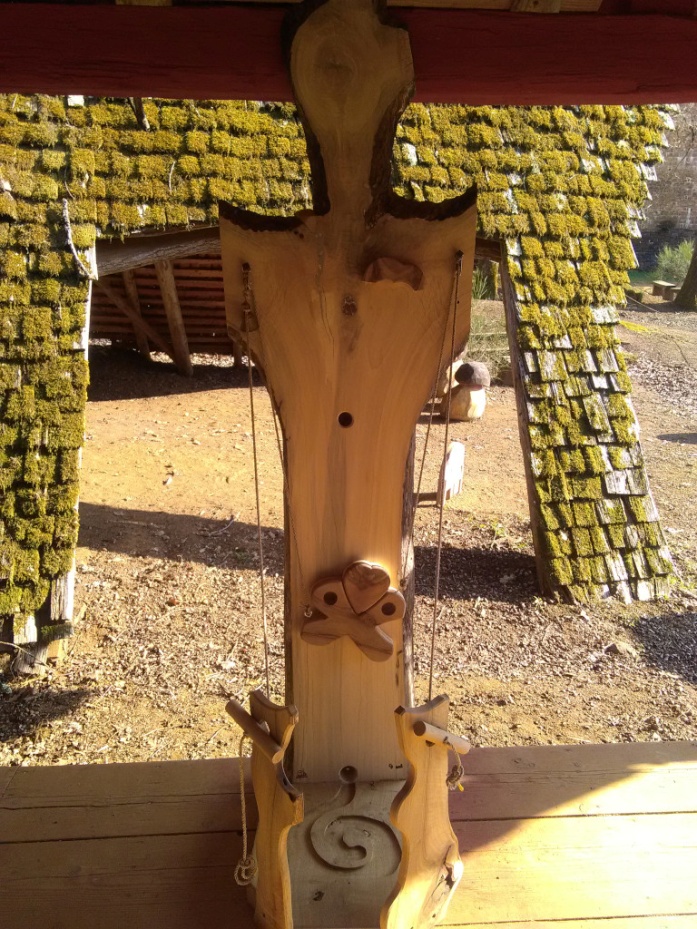 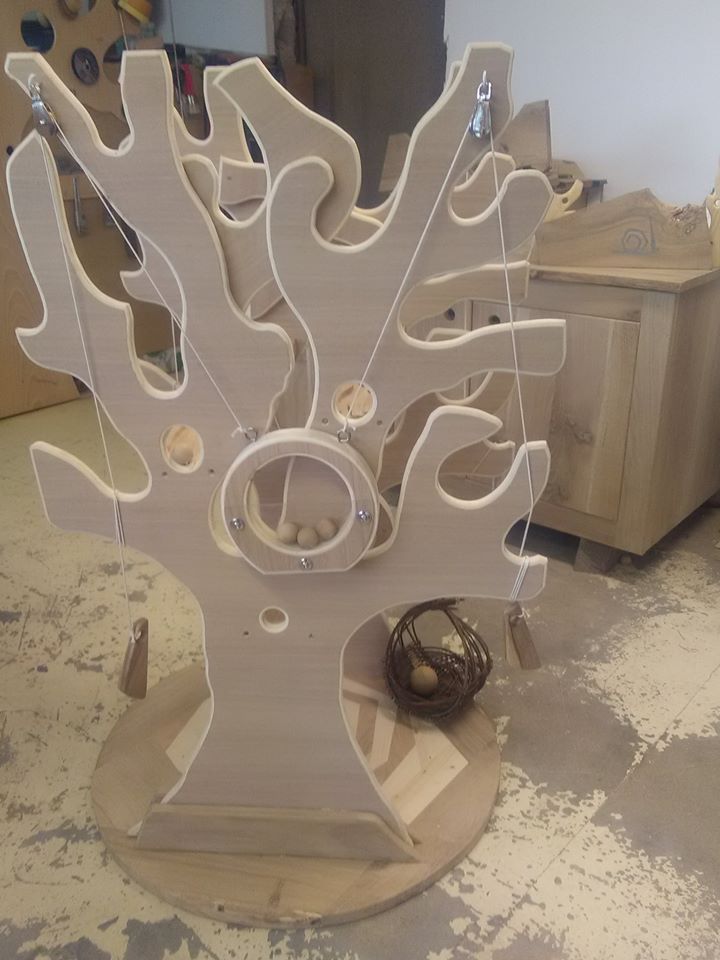